Welcome to Music at Wylie
Recorders are Part of the 4th grade curriculum
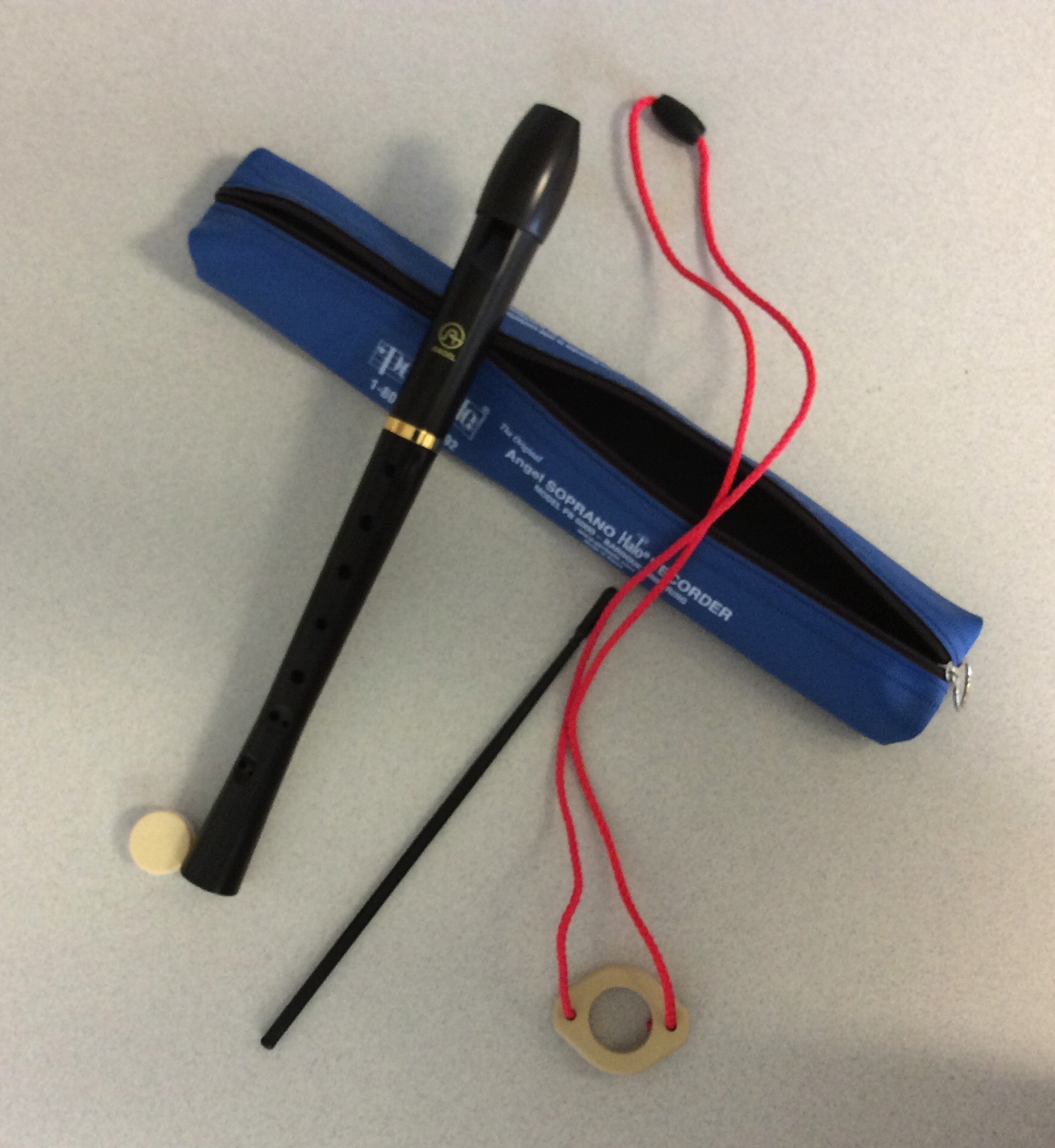 Each Student needs to have their own Recorder
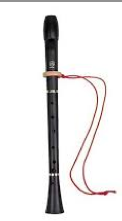 There are three options for obtaining a recorder
Option Number 1
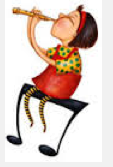 If there is a recorder at home that an older sibling used,  your child can use that one. 
Be sure to have your child bring it in so I can check it over and make sure it is in good working order.
Option 2
Purchase a recorder on Pay Schools

See the directions that follow.
Go to the District Web Site
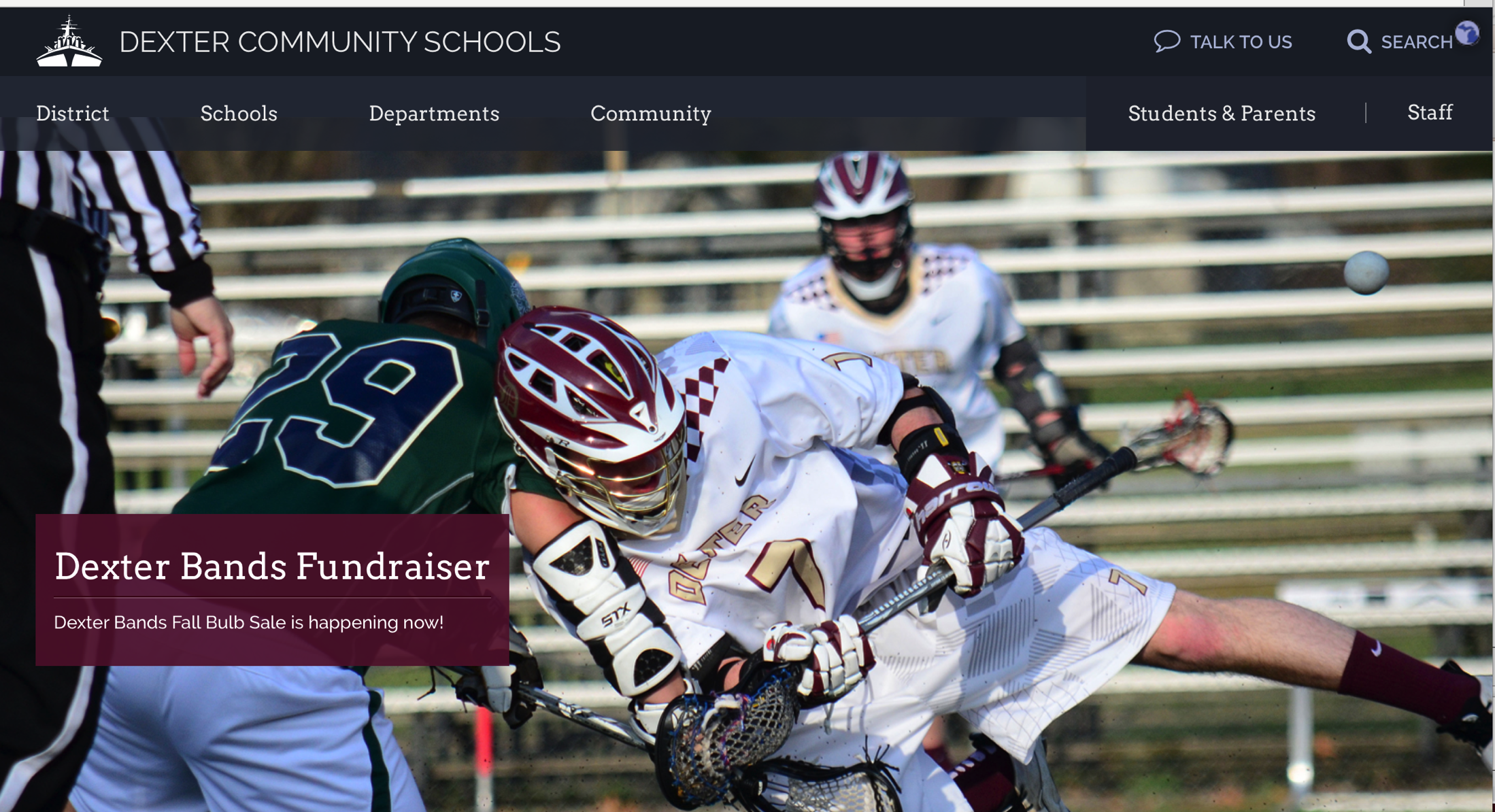 Click on the tab: Students and Parents
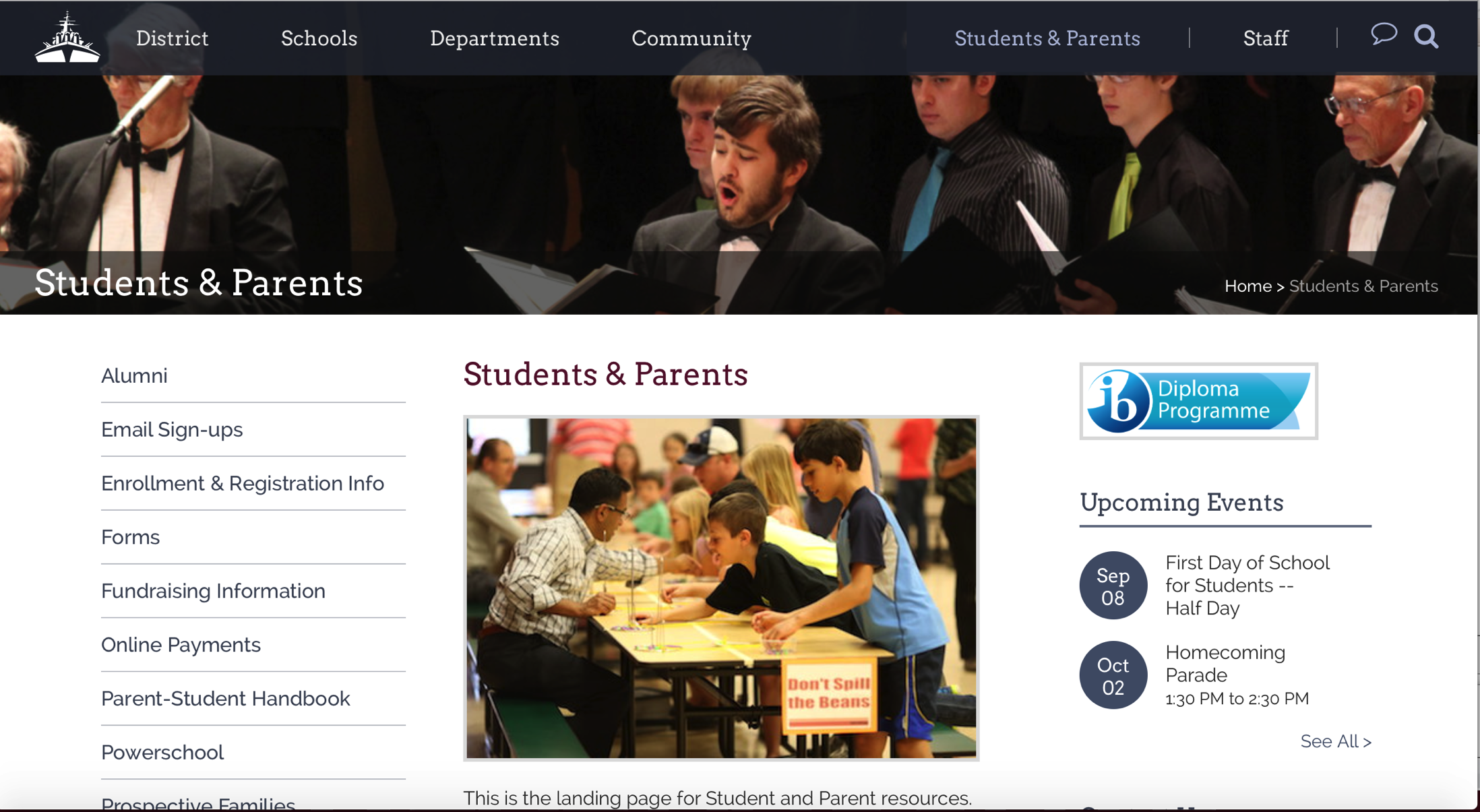 Click on ONLINE Payments

Go to the Bottom of the page to: payschools
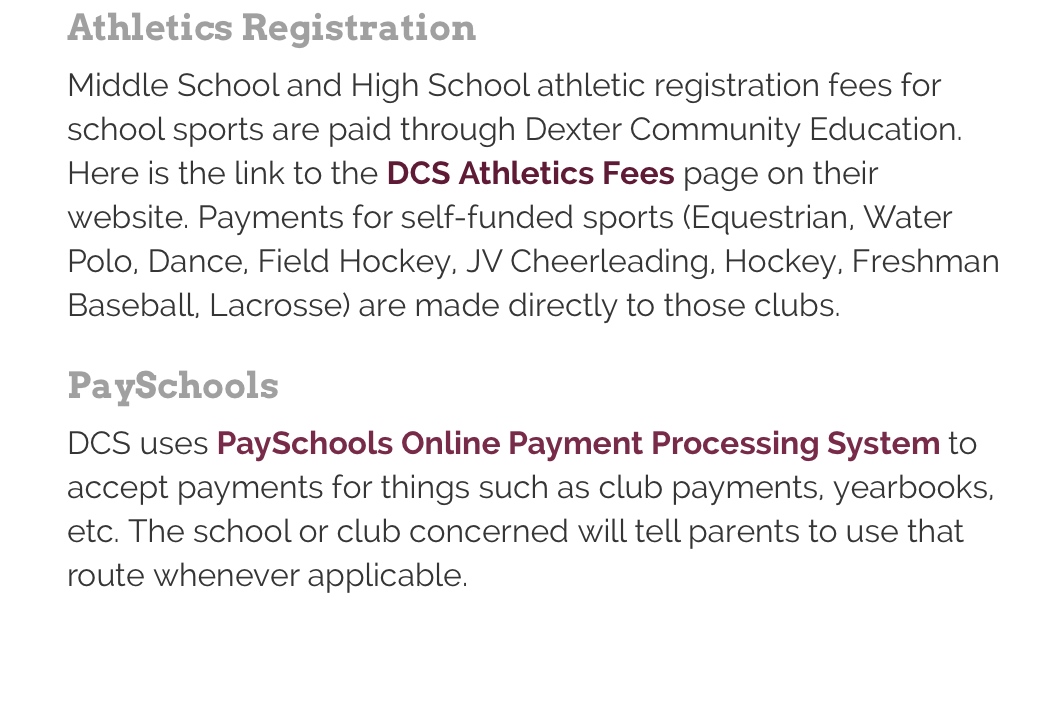 
 Click here
Click on Wylie Elementary School
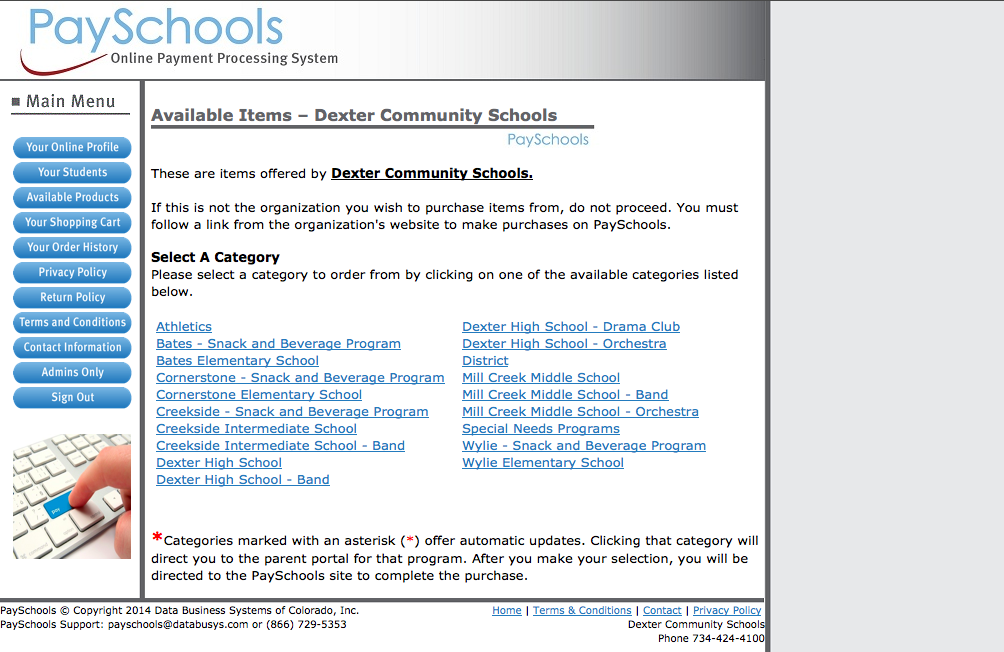 
Scroll down to Recorders for 4th grade music and Click on Add to Cart
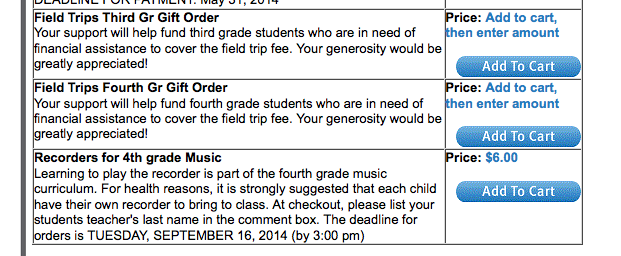 Select the quantity and Check out
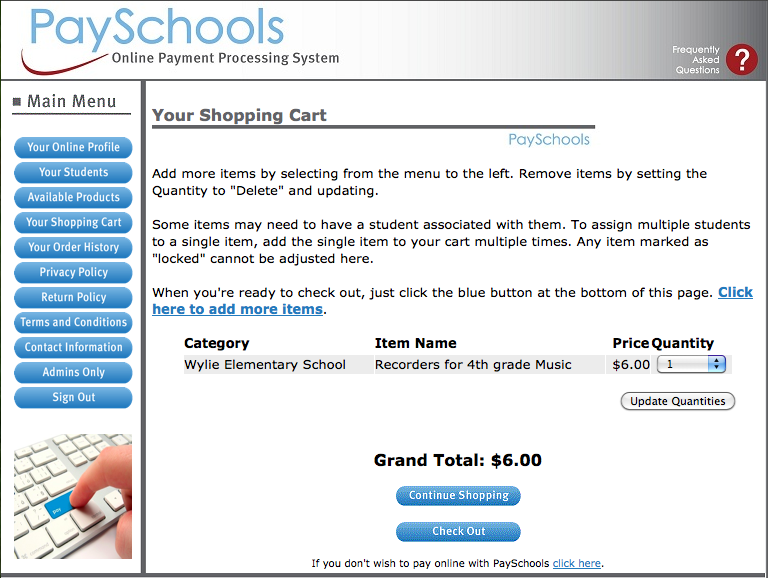 
Deadline to purchase is Wednesday, September 20, 2016the cost is $6.00
Once all orders are in I will purchase them
through the company. Recorders will be 
delivered to the school and distributed in class.
Option 3
If you do not have a recorder at home and do not wish to purchase a recorder I have a limited number of recorders that students can borrow for the year. These will be handed out in class and are to be returned at the end of the year. Cost for broken or lost recorders is $6.
Go to my Website:  http://thielemusic.weebly.comTo review this powerpointoremail me atthielem@dexterschools.org if you have questions.